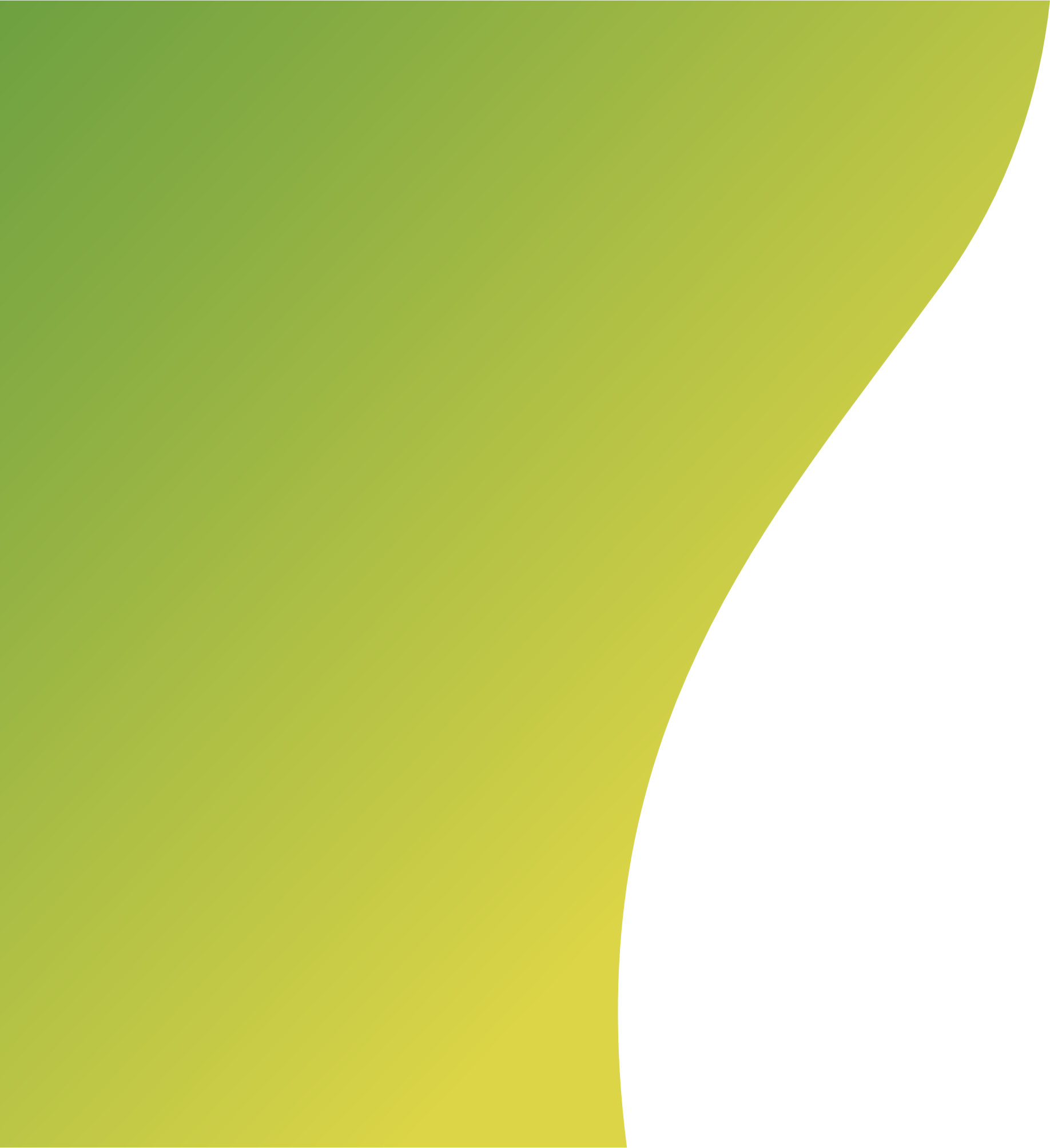 Порядок слів у реченні
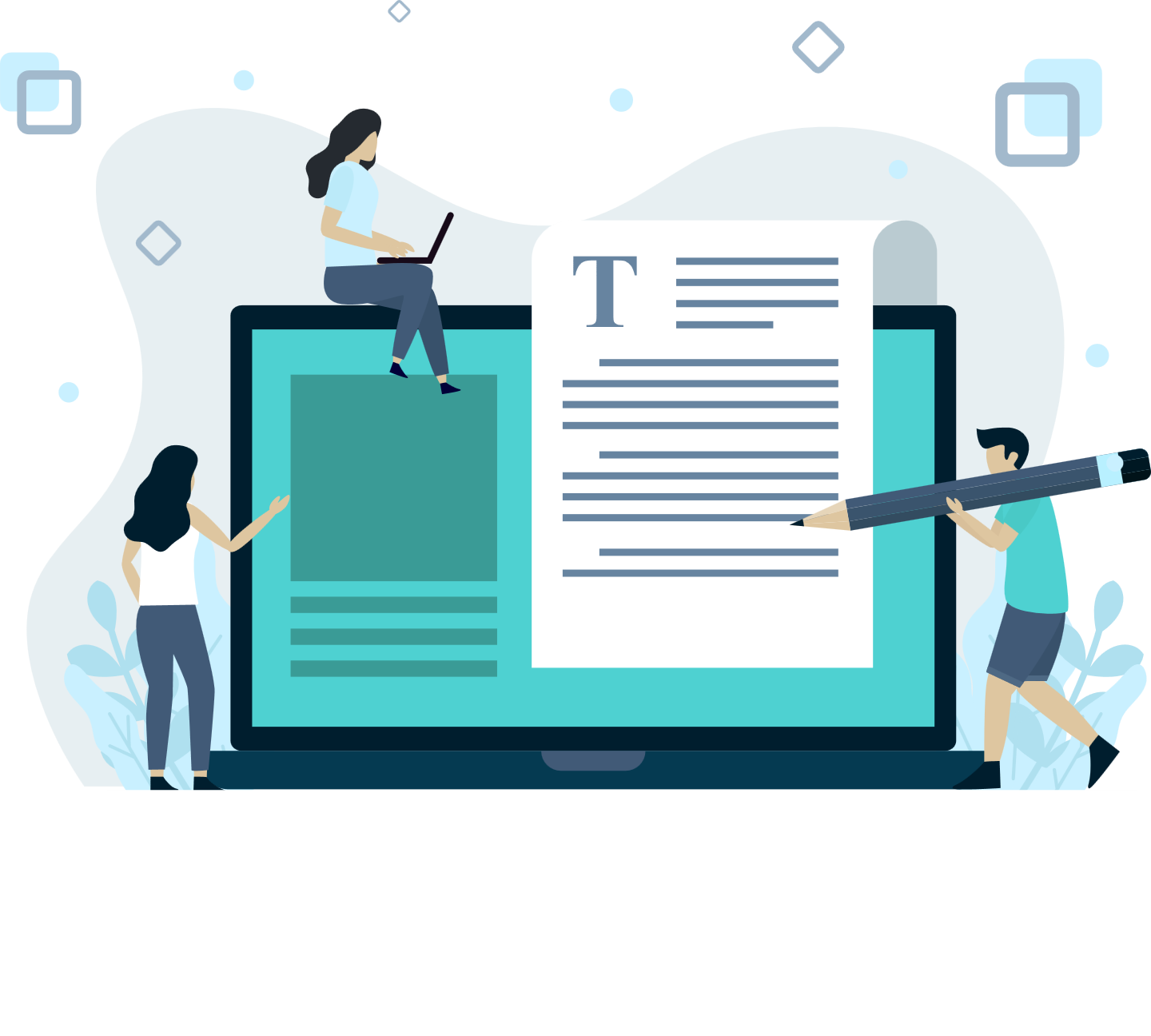 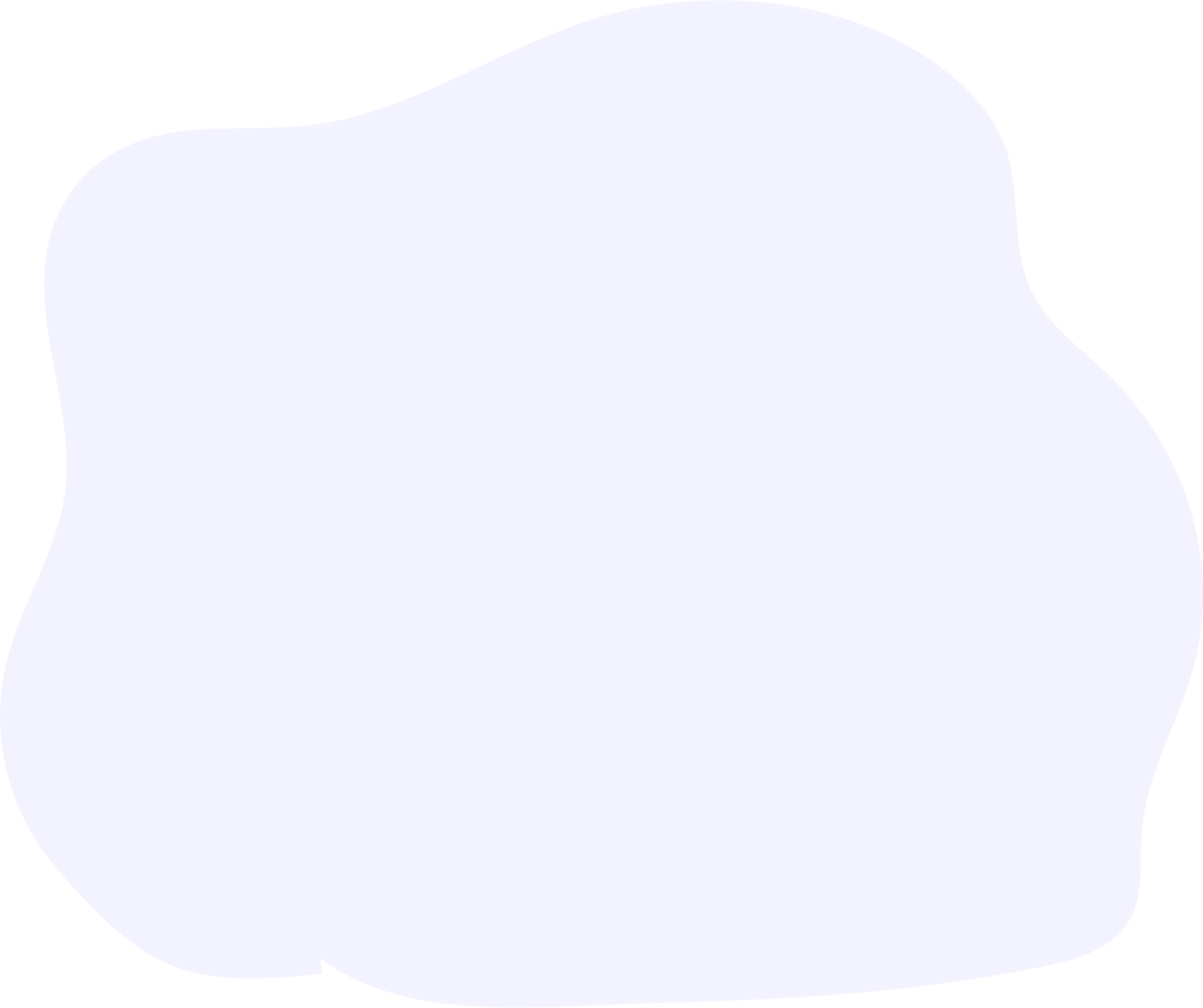 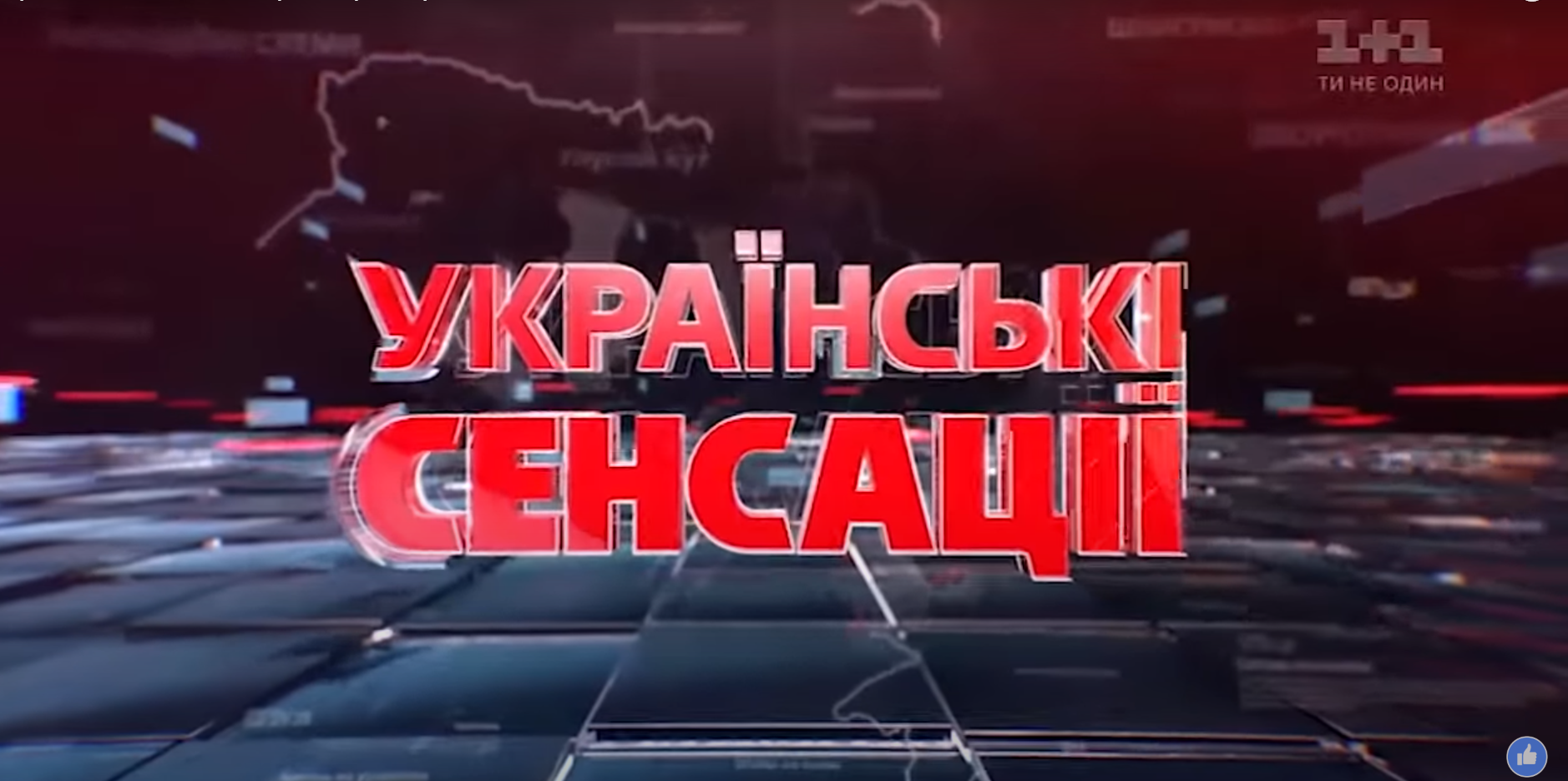 https://www.youtube.com/watch?v=VbxWmx8lLs0
Визначте тип порядку слів у реченнях:
Ми все частіше стаємо свідками гніву природи.
Сила, з якою вони змітають усе на своєму шляху, вражає.
Визначте тип порядку слів у реченнях:
Ніби навмисне змушує успішні країни починати з самого початку повінь, на заваді якій не стане ані людське життя, ані бетонний міст…
Які ще мовні засоби використовує автор, щоб підсилити почуття небезпеки?
Ми все частіше стаємо свідками гніву природи.
І от тільки-но відчуття свободи з’являється — день Помпеї не за горами. 
Руйнівна нещадна стихія, люті морози, які пронизують до кісток…
Сильні емоції?
Зупиніться на хвилину
Це дасть можливість:
визначити емоцію,
відмежуватися від неї, 
краще зрозуміти новини і своє ставлення до проблеми,
не пійматися на фейкову новину.
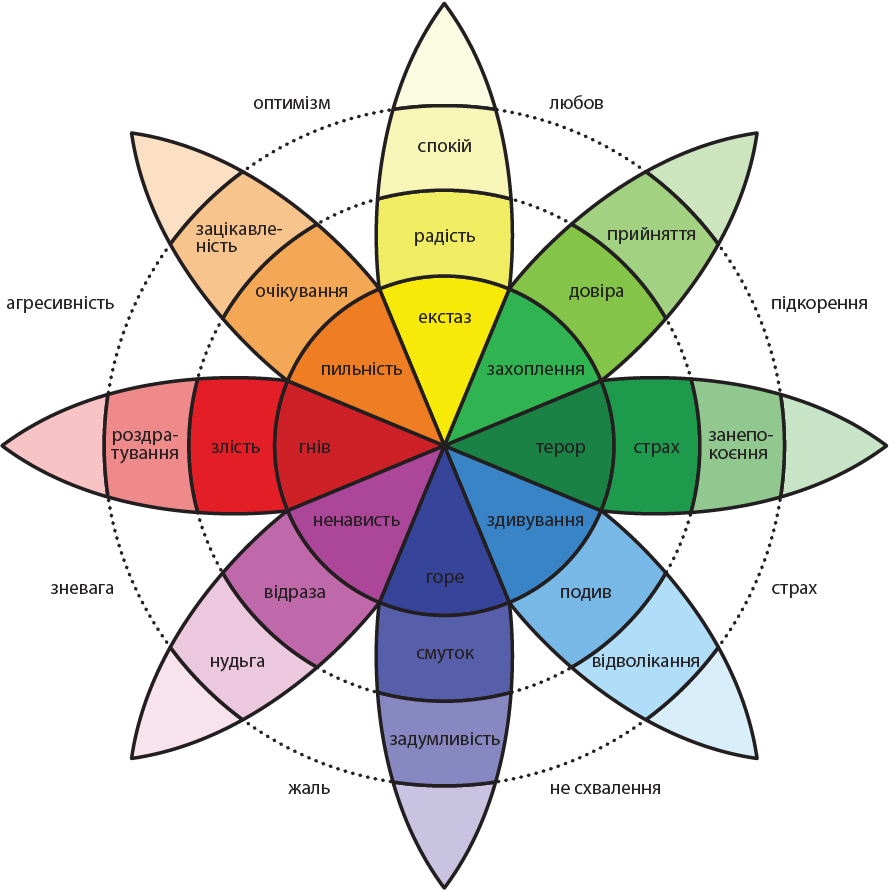 “Може здатися, що між цими стихійними лихами жодного зв’язку, крім того, що усі вони відбувалися на теренах нашої країни, ще й за останні десять років. А якщо всі ці катаклізми сталися не випадково? Якщо за всіма цими стихійними лихами стоять цілком конкретні люди? Непомірні опади як для літа в Житомирі, сніг посеред літа в Росії…”
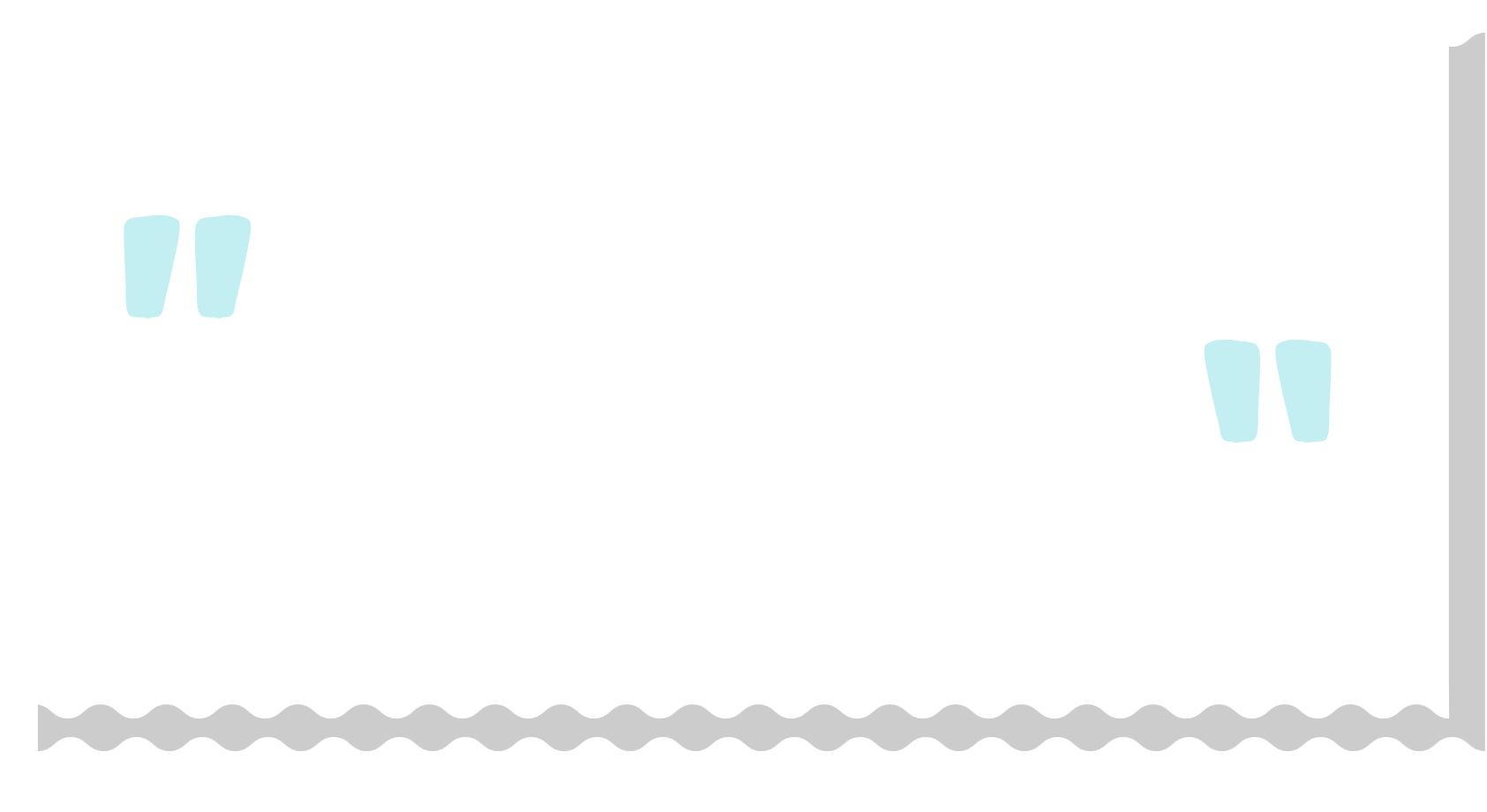